Algebra 2 Unit 3 REview
Quadratic Equations and their Applications
Standard 14: Graph and analyze quadratic functions.
Domain and Range
X and Y intercepts
Maximum or Minimum Values
Intervals of increasing and decreasing
Standard 15: Graph and analyze quadratic functions in real-world applications. 
Domain and Range
X and Y intercepts
Maximum or Minimum Values
Intervals of increasing and decreasing
Standard 16: Solve quadratic equations (solve for x).
Factoring
Taking the square root
Completing the square
Quadratic formula
Standard 17: Solve real-world quadratic equations for x.
Standard 18: Find and interpret the discriminant of a quadratic equation.
Standard 19: Create a quadratic regression line to fit a given set of data. 
Standard 20: Solve quadratic application problems.
Standard 14: Graph and analyze quadratic functions.
What are domain and range?
What are the X and Y intercepts
Does the graph have a maximum or minimum value?
What are the intervals of increasing and decreasing?
Standard 14: Graph and analyze quadratic functions.
Graph the equation: y = - 3x² + 14x – 7 
What is the domain?
What is the range?
What are the x- and y- intercepts?
What is the minimum or maximum value?
What are the intervals of increasing and decreasing?
Standard 15: Graph and analyze quadratic functions in real-world applications.
What can the domain and range represent in an application problem?
What can the x- and y- intercepts represent in an application problem?
What can the maximum or minimum value represent in an application problem?
What can the intervals of increasing or decreasing represent in an application problem?
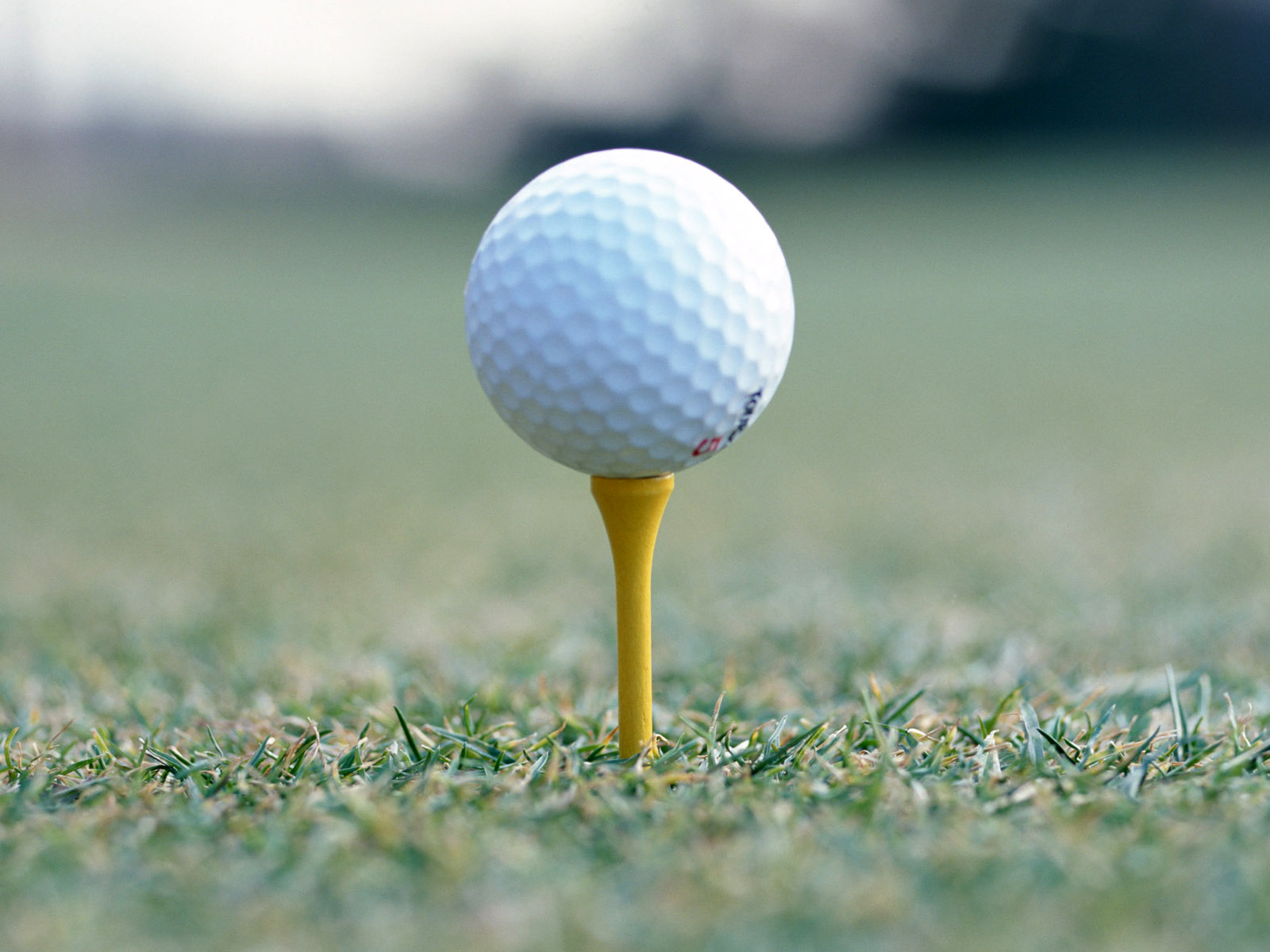 Standard 15: Graph and analyze quadratic functions in real-world applications.
Anne is playing golf. On the 4th tee, she hits a slow shot down the level fairway. The ball follows a parabolic path described by the equation, y = x- .04x². This relates the height of the ball, y, to the horizontal distance as the ball travels down the fairway. The distances are measured in feet.
What is the domain and range of this function?
What are the x- and y- intercepts? What do they represent in the context of the problem?
What is the maximum or minimum value? What does it represent in the context of the problem?
What are the intervals of increasing and decreasing? What doe they represent in the context of the problem?
Standard and intercept form
What is standard form of a quadratic equation?


What is intercept form of an equation?
Standard 16: Solve quadratic equations (solve for x).
Factoring- How do you factor a function from standard form to intercept form?
Taking the square root – will not do.
Completing the square – will not do. 
Quadratic formula– How can you use the quadratic formula to find the zeros of a function? How can you re-write that into intercept form?
Standard 16: Solve quadratic equations (solve for x).
Factor: y = 3x² - 2x – 8
Standard 16: Solve quadratic equations (solve for x).
Use the quadratic formula to 
A) Find the zeros of the equation
B) Write the equation in intercept form

Y = 2x² + 17x + 21
Standard 17: Solve real-world quadratic equations for x.
Standard 18: Find and interpret the discriminant of a quadratic equation.
Given the quadratic equation below, determine the number of zeros the function has using the discriminant. 
Y = 4x² - 16x + 50 

What do the zeros of the function represent?
Standard 19: Create a quadratic regression line to fit a given set of data.
A golf ball is hit down a straight fairway. The table below shows the height of the ball with respect to time. Find a function which represents these data points.
Standard 19: Create a quadratic regression line to fit a given set of data.
A golf ball is hit down a straight fairway. The table below shows the height of the ball with respect to time. Using the function you just found:
what would the height of the function be when t = 2.4 seconds. 
What is the balls maximum height? At what time did this occur?